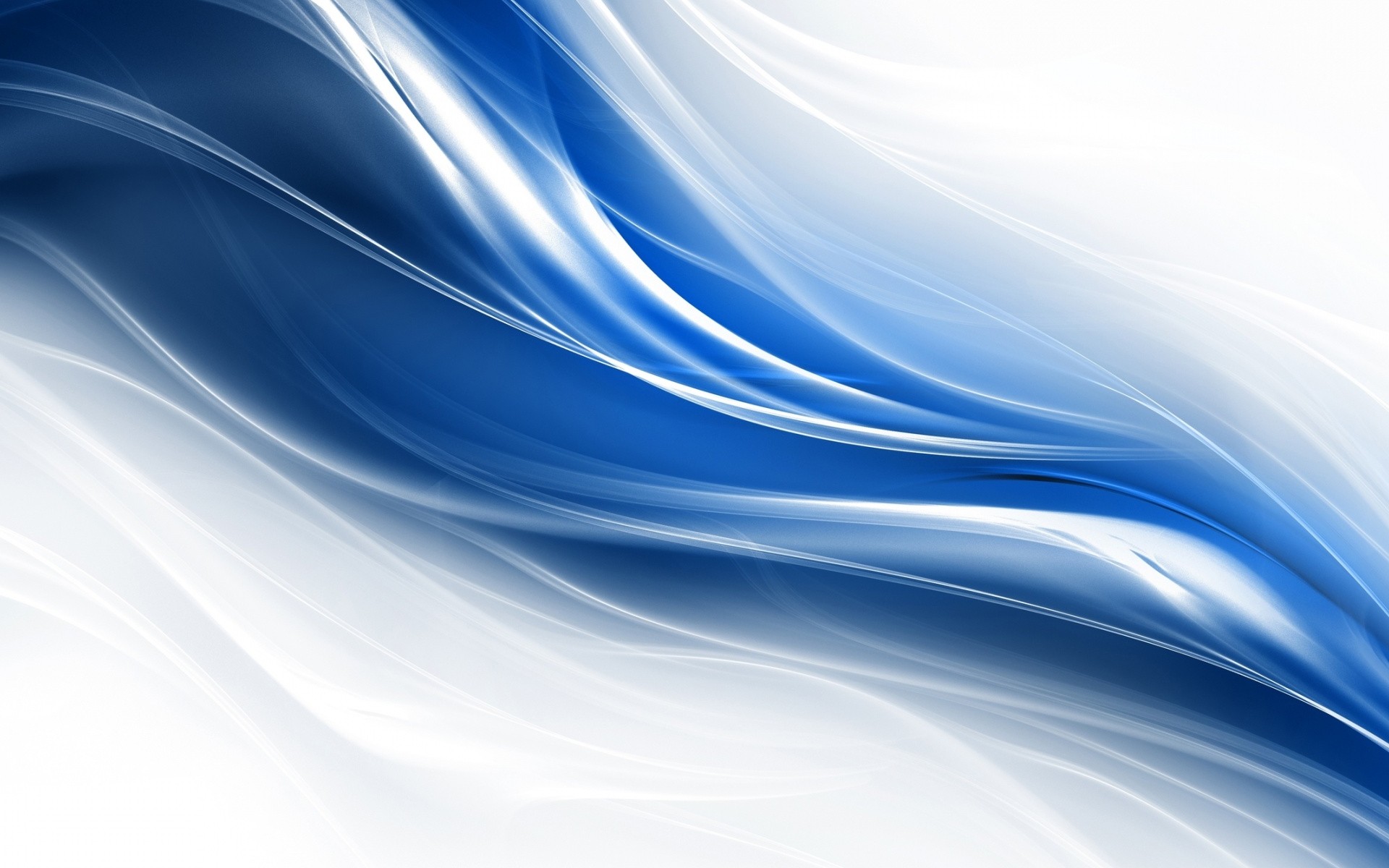 Aasta 2017 kogemusnõustamisesAnneli ValdmannKogemusnõõustajate Koda
?
?
?
www.kogemuskoda.ee
Kes on andnud selles aastas küsimusi ja vastuseid?
Inimesed, kellega olen selle aasta jooksul kohtunud …

KN teenust pakkuvate partnerite ja teiste organisatsioonide kogemusnõustajatega kohtudes
KN teenuse arendamisel Sotsiaalministeeriumis, töötukassas, Astangu KRK-s, Sotsiaalkindlustusametis
KN katusorganisatsiooni loomise protsessis
KN koolitusgruppides
Euroopa Komisjoni projekti töötubades Inglismaal
www.kogemuskoda.ee
Kes on kogemusnõustaja?
Inimene kellel on






Täiendada võib sotsiaalvaldkonna akadeemiline haridus 
või nõustamise väljaõpped.
Isiklik taastumise või kriisist väljumise kogemus
Kogemus-nõustaja väljaõpe
+
www.kogemuskoda.ee
Kuidas KN tegutsevad?
Mitteformaalselt
,,Inimene pargipingilt’’

Vabas vormis
Mistahes asukohas
Mh juhusliku kohtumise situatsioonides

(CARE seminar ,,Refocus; transformation 
of services in a new era’’, Tallinn, 05.2013)
Formaalselt
Organisatsiooni töötaja või vabatahtlikuna

Töösuhe
Koordineeritud
Kliendid suunatakse
Tööruumides
www.kogemuskoda.ee
Kuidas KN saavad aidata?
Lühiajaline nõustamissuhe/ nõustamisprotsess
(1-3 kohtumist)

Konsultatsioon – praktiline info
Oma taastumisloo jagamine
Julgustamine, jõustamine
Kriisiabi akuutses kriisis
Praktiline abi






Pikaajaline nõustamissuhe/  nõustamisprotsess 
(3+ kohtumist; võib kesta ka aastaid)

Pikaajaline emotsionaalne ja praktiline toetamine psühholoogilise kriisiga toimetulekuks
Pikaajaline emotsionaalne ja praktiline toetamine toimetulekuoskuste arendamiseks ja kinnistamiseks
www.kogemuskoda.ee
Kas KN nõustab ainult oma kogemuse teemas?
Kui nõustada inimest, kel on erinev taastumisteema

Saab pakkuda
üldist emotsionaalset toetust
üldist kriisinõustamist (pigem akuutses kriisis)

Ei saa pakkuda
probleemispetsiifilist praktilist infot
probleemispetsiifilist  emotsionaalset toetust

Kui nõustada inimest, kellega on ühine taastumisteema

Saab pakkuda
probleemispetsiifilist praktilist infot
tuge probleemispetsiifiliste oskuste ja toimetulekustrateegiate omandamisel ja kinnistamisel
probleemispetsiifilist emotsionaalset toetust ja mõistmist
tuge pikaajalises taastumises
www.kogemuskoda.ee
Kokkuvõte kogemusnõustajate küsitlusest
Küsitlus on pigem kogukonnaalgatus mitte teadusuuring või ametlik statistikaküsitlus. Eesmärgiks oli saada riigiregistreid täiendavat infot selle kohta, kus ja kuidas KN-d tegutsevad.

Küsitlus viidi läbi 2017 septembri teises pooles ja oktoobri alguses.

Kutset levitati Kogemusnõustajate Koja veebis, Fb-s,Eesti Puuetega Inimeste Koja infolistis, sihtgruppide esinadjate kaudu 

Osales 55 vastajat
www.kogemuskoda.ee
Olen teinud kogemusnõustamise tööd vähemalt ... tundi
0 tundi – 1 vastaja (2%)
1 tunni – 2 vastajat (4%)
5 tundi – 3 vastajat  (5%)
10 tundi – 12 vastajat  (22%)
50 tundi – 19 vastajat  (35%)
100 tundi – 9 vastajat  (16%)
200 tundi – 4 vastajat  (7%)
500 tundi – 3 vastajat  (9%)
www.kogemuskoda.ee
Olen teinud KN tööd 2017 aastal ...
Paljudel on kombinatsioon erinevatest variantidest

Mitteametlikult- kogukonnas – 36 (65% vastanutest) ,   sh 7 nõustajat panustas ainult mitteformaalse kogukonnatööna
Mõne KN võrgustiku all – 14 
Rehabilitatsioonimeeskonnas - 9
Raviasutuses – 4 
Haridusasutuses – 3
Peretööasutuses - 1
KOV-ga koostöös – 5, sh 1 vastaja ainult KOV-ga koostöös 
Oma MTÜ alt - 15
Eraettevõtjana - 5
Leidsin ise erakliendid – 13
www.kogemuskoda.ee
Olen teinud tööd ...
Ainult vabatahtliku tööna/tegevusena – 21 in (38%)
Valdavalt vabatahtliku tööna/tegevusena – 22 in (40%)
Ehk ainult või valdavalt vabatahtliku tööna tegi tööd ~ 80% vastajatest!

Valdavalt tasustatud tööna – 10 (18%)
Ainult tasustatud tööna – 2 vastjat (4%) (tegutsesid rehabilitatsioonimeeskondades ning lisaks oma MTÜ või eraettevõtte alt)
www.kogemuskoda.ee
Kõige sagedamini märgiti ...
vaimset tervist – 35 korda 
psüühilis probleeme – 35 korda
lapsevanemate toetamist – 24 korda 
füüsilist tervist või puuet – 23 korda
kriisi – 22 korda
tööd lastega – 20 korda
peretööd -  17 korda
www.kogemuskoda.ee
Harvemesinevad teemad olid
kinnipeetavate toetamine – 1 vastja
integreerumine – 6 vastajat
hooldajate toetamine – 7 vastajat
sõltuvushäired – 9 vastajat
lein – 10 vastajat
noored – 12 vastajat 

Ette olid antud valikvariandid.
Paljudel oli mitme variandi kombinatsioon.
www.kogemuskoda.ee
Kommenaatre
‘’Väga, väga tänuväärne töö ning tore on tõdeda, et aina rohkem hakatakse selle ameti vajalikkusest rääkima ja tekkinud on võimalused koolituste läbimiseks.’’
‘’See töö on väga vajalik, tore et loodi Kogemusnõustajate Koda.’’
‘’Sooviksin, et kogemusnõustamise teenus oleks kättesaadavam laialdasemalt.’’
‘’Olen end pakkunud nii mõndagi rehabilitatsioonimees-konda, huvi minu vastu on olnud ainult verbaalne.’’ 
‘’Ma ei näe mõtet olukorral, kus koolitatakse juurde aina uusi ja uusi kogemusnõustajaid, kuid senikoolitatute ressurss on valdavas osas kasutamata.’’
www.kogemuskoda.ee
Mis on uut 2017 aastal?
Töötukassa KN riigihangete korraldus on muutunud oluliselt lihtsamaks ja loogilisemaks. Teenuse vajadus kasvab. Osatakse teenust küsida ja vastu võtta.

SKA-s uuritakse mh reghabilitatsioonimeeskondade suhtumist KN teenusesse ja selle kvaliteeti. Tehakse teavitustööd.

On loodud mõned uued edukalt toimivad vabaühendused või äriettevõtted KN teenuse pakkumiseks.

Kvaliteedi tõstmiseks ja hoidmiseks ... 
... on töös täiendatud KN õppekava; 
... on loodud Kogemusnõustajate Katusorganisatsioon.
www.kogemuskoda.ee
Milleks Kogemsunõustajate Katusorganisatsioon?
Koda ei ole ja ei saa olema KN teenuse pakkuja.

Koda on ...
KN valdkonna info koguja, koondaja ja edastaja
teavitustöö tegija
teenuse ja teenuse kvaliteedi arendaja ja hoidja
KN valdkonna laiapõhjaline eestseisja ja eestkostja
KN teema esinadaja riigi- ja omavalituse asutuste jaoks
võrgustiku- ja koostööprotsesside looja
toetavate teenuste pakkuja KN-tele
kogukond
www.kogemuskoda.ee
Kuidas loodi Kogemsunõustajate Katusorganisatsioon?
Koja loomise ootus on tulnud korraga nii ,,alt’’ kui ,,ülevalt’’.

Avaliku sektori asutused on KN teenuse tunnustamisest peale vajanud valdkonda ühendavat ja koordineerivat organisatsiooni – esindusorganisatsiooni, kes muuhulgas haldaks infot, kes kogemusnõustajatest on läbinud nõuetele vastava väljaõppe ja kust neid leida. 

,,Alt’’ on praktikud ja tenuse pakkujad tundnud, et üksi ja ükshaaval rääkides on mõjujõud väiksem. Hääli ühendades on mõju selgem, mitmekülgsem ja usaldusväärsem.
www.kogemuskoda.ee
Koja loomises osales märtsist alates 15 praktikut, kes esindasid KN erinevaid sihtgruppe ja teemasid – füüsiline- ja vaimne tervis ja puue, kriisid, peretöö jne. 

Pidevas koostöös on oma mõtteid kaasa andnud  Sotsiaalministeeriumi, Sostiaal-kindlustusameti, töötukassa ja Astangu KRK esindajad.

Koja loomise projekti toetas rahaliselt Sotsiaal-ministeerium HMN vahenditest. Avitus panustas projekti omafinantseeringu tagamisega.
www.kogemuskoda.ee
Milleks kogemusnõustajate veebiregister?
KN teenuse kvaliteedi ja usaldusväärsuse tagamiseks
Info korrastamiseks ja edastamiseks
Maine loomiseks ja hoidmiseks

Kes saab registrist kasu?
Riigi- ja omavalitsuse (all)asutuse esinadajad, kes otsivad kogemusnõustajaid või vajavad nende kohta infot
KN klient – organisatsioon või inimene, kellega tööd tehakse – teab, kes on nõuetele vastav kogemusnõustaja
Kogemusnõustajad – võimalus olla nähtav, tunnustatud ja katusorganisatsiooni garantiiga kindlustatud

Registrisse kantakse KN väljaõppe läbinud ja töös järjepidevalt juhendatud kogemusnõustajad.
www.kogemuskoda.ee
Kuidas Koda veel panustab?
Esindus- arendus- ja huvikaitse- ja teavitustöös panustavad vabatahtliku juhatuse liikmed, tegevjuht, kvaliteeditöögrupi liikmed. 

Tunnustamisprotsesse aitavad läbida tunnustamis-protsesside töögrupi liikmed. 

Probleemide ja pretensioonidega hakkavad tegelema eetikatöögrupi liikmed. 

Erinevates teemades kaasa rääkima, muutma, mõjutama ja oma panust andma kutsutakse Koja täis ja toetajaliikmeid. Ka Koja töögruppide liikmed valitakse Koja liikmete seast.
www.kogemuskoda.ee
Koja liikmed
Koja täisliige saab olla organisatsioon, kes tegutseb KN valdkonnas. Täisliikmete esindajatel on mh Koja juhatuse valimise õigus. 

Koja toetajaliige saab olla
organisatsioon, mis soovib panustada KN valdkonda; ei pea olema tegev KN valdkonnas (mh nt meedia, kommunnikatsiooni, IT ettevõtted jne)
eraisik, ks soovib panustada KN valdkonda; ei pea olema kogemusnõustaja (sh mistahes oskuseid hõlmav vabatahtlik töö, kui sellest oskusest on abi KN valdkonna edendamises)

Igal liikmel või liikme esindajal on mh õigus osaleda üldkogul ja kandideerida või olla esitatud Koja juhtorganite liikmeks.
www.kogemuskoda.ee
Kutsume siinolijaid ...
...  astuma samme kogemusnõustajate registrisse kandmiseks, et saada tunnustatud kogemusnõustajaks

...  astuma Koja täis või toetajaliikmeks eraisikuna või organisatsioonina, et lüüa kaasa Koja töös ja mõjutada KN maailma kasvamist ja muutumist 

Vajaliku info leiab: 
www.kogemuskoda.ee /alammneüü Register või Kojast/
Lisainfo:
kogemuskoda@gmail.com
www.kogemuskoda.ee
Mida me tahame (sinu kaasabil)veel ära teha?
Rääkida, rääkida, rääkida kogemusnõustamisest igal pool, kus see on võimnalik- asutustele, meediale, inimestele meie ümber, poliitikutele ja otsustajatele

Mõjutada seadusandlust ja rahstamisaluseid – mh õppekavad, teenusejuhendid, riigihanked, tööle võtmise võimalused

Luua ja hoida kogemusnõustamise head mainet

Hoida ja toetada üksteist tugeva kogukonnana
www.kogemuskoda.ee
Kuhu me tahame jõuda?

Et 20 aasta pärast oleks igas Eesti alevikus vähemalt üks kogemusnõustaja, kes jõuab abi vajajani rutem kui teised professionaalsed abistajad

Kogemusnõustamine ei ole veel valmis

Kogemusnõustajate Koda ei ole veel valmis

Tule, loome neid koos! 
www.kogemuskoda.ee
www. kogemuskoda.ee
Fb – Kogemusnõustajate Koda




Anneli Valdmann
kogemuskoda@gmail.com 
56 696 105
www.kogemuskoda.ee